Generating Random and Pseudorandom Numbers
Some slides from CS 15-853:Algorithms in the Real World,Carnegie Mellon University
Page1
Random Numbers in the Real World
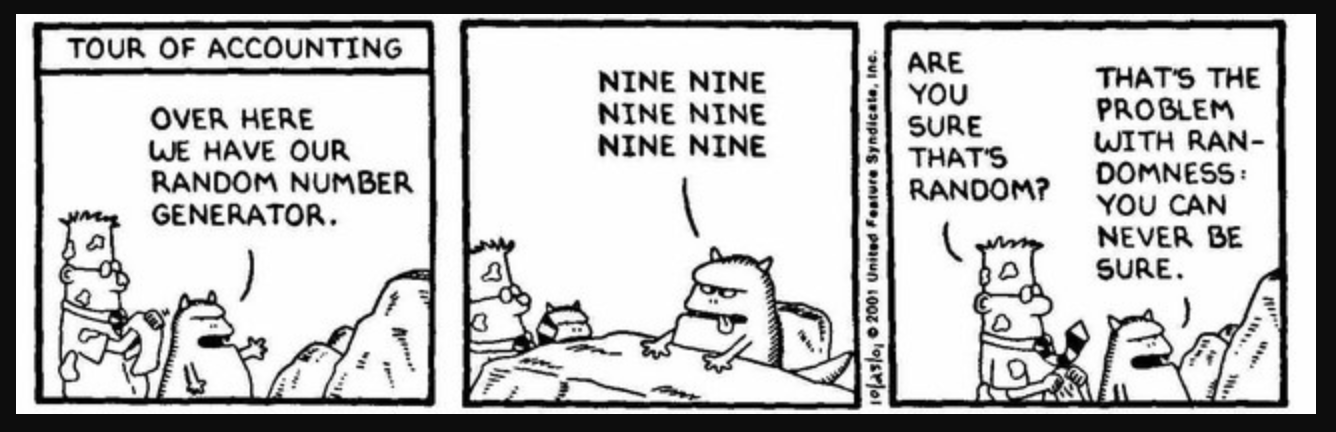 https://fitforrandomness.files.wordpress.com/2010/11/dilbert-does-randomness.jpg
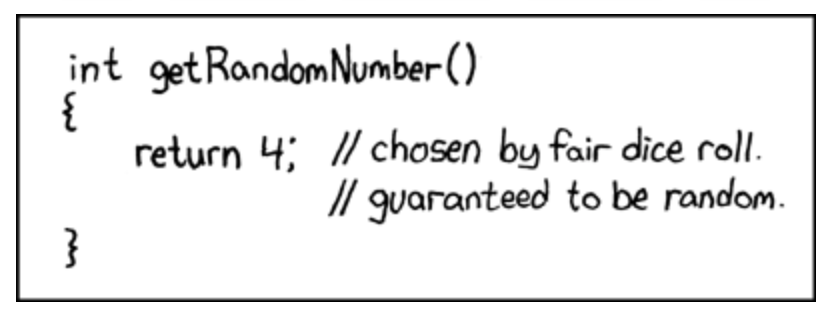 https://xkcd.com/221/
Page2
Random number sequence definitions
Each element is chosen independently from a probability distribution [Knuth].

Randomness of a sequence is the Kolmogorov complexity of the sequence (size of smallest Turing machine that generates the sequence) – infinite sequence should require infinite size Turing machine.
Page3
Environmental Sources of Randomness
Radioactive decay http://www.fourmilab.ch/hotbits/

Radio frequency noise http://www.random.org

Noise generated by a resistor or diode.

Canada http://www.tundra.com/ (find the data encryption section, then look under RBG1210. My device is an NM810 which is 2?8? RBG1210s on a PC card) 
Colorado http://www.comscire.com/ 
Holland http://valley.interact.nl/av/com/orion/home.html 
Sweden http://www.protego.se 

Inter-keyboard timings (watch out for buffering)

Inter-interrupt timings (for some interrupts)
Page4
Combining Sources of Randomness
Suppose r1, r2, …, rk are random numbers from different sources.  E.g.,

r1 = from JPEG file
r2 = sample of hip-hop music on radio
r3 = clock on computer

b = r1  r2  …  rk

If any one of r1, r2, …, rk is truly random, then so is b.
Page5
Skew Correction
Von Neumann’s algorithm – converts biased random bits to unbiased random bits:

Collect two random bits.

Discard if they are identical.

Otherwise, use first bit.

Efficiency?
Page6
Chi Square Test
Experiment with k outcomes, performed n times.
p1, …, pk denote probability of each outcome 
Y1, …, Yk denote number of times each outcome occured
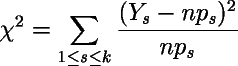 Large X2 indicates deviance from random chance
Page7
Analysis of random.org numbers
John Walker’s Ent program

Entropy = 7.999805 bits per character.
Optimum compression would reduce the size of this 1048576 character file by 0 percent.
 Chi square distribution for 1048576 samples is 283.61, and randomly would exceed this value 25.00 percent of the times.
 Arithmetic mean value of data bytes is 127.46 (127.5 = random).
 Monte Carlo value for PI is 3.138961792 (error 0.08 percent).
 Serial correlation coefficient is 0.000417 (totally uncorrelated = 0.0
Page8
Analysis of JPEG file
Entropy = 7.980627 bits per character.
Optimum compression would reduce the size of this 51768 character file by 0 percent.
Chi square distribution for 51768 samples is 1542.26, and randomly would exceed this value 0.01 percent of the times.
 Arithmetic mean value of data bytes is 125.93 (127.5 = random).
 Monte Carlo value for Pi is 3.169834647 (error 0.90 percent).
 Serial correlation coefficient is 0.004249 (totally uncorrelated = 0.0).
Page9
Pseudorandom Number Generators
A pseudorandom number generator (PRNG) is an algorithm for generating a sequence of numbers whose properties approximate the properties of sequences of random numbers. 
The PRNG-generated sequence is not truly random, because it is completely determined by an initial value, called the PRNG's seed (which may include truly random values). 
Although sequences that are closer to truly random can be generated using hardware random number generators, pseudorandom number generators are important in practice for their speed and reproducibility.
Page10
Pseudorandom Number Generators
PRNGs are central in applications such as simulations (e.g. for the Monte Carlo method), electronic games (e.g. for procedural generation), and cryptography. 
Cryptographic applications require the output not to be predictable from earlier outputs.
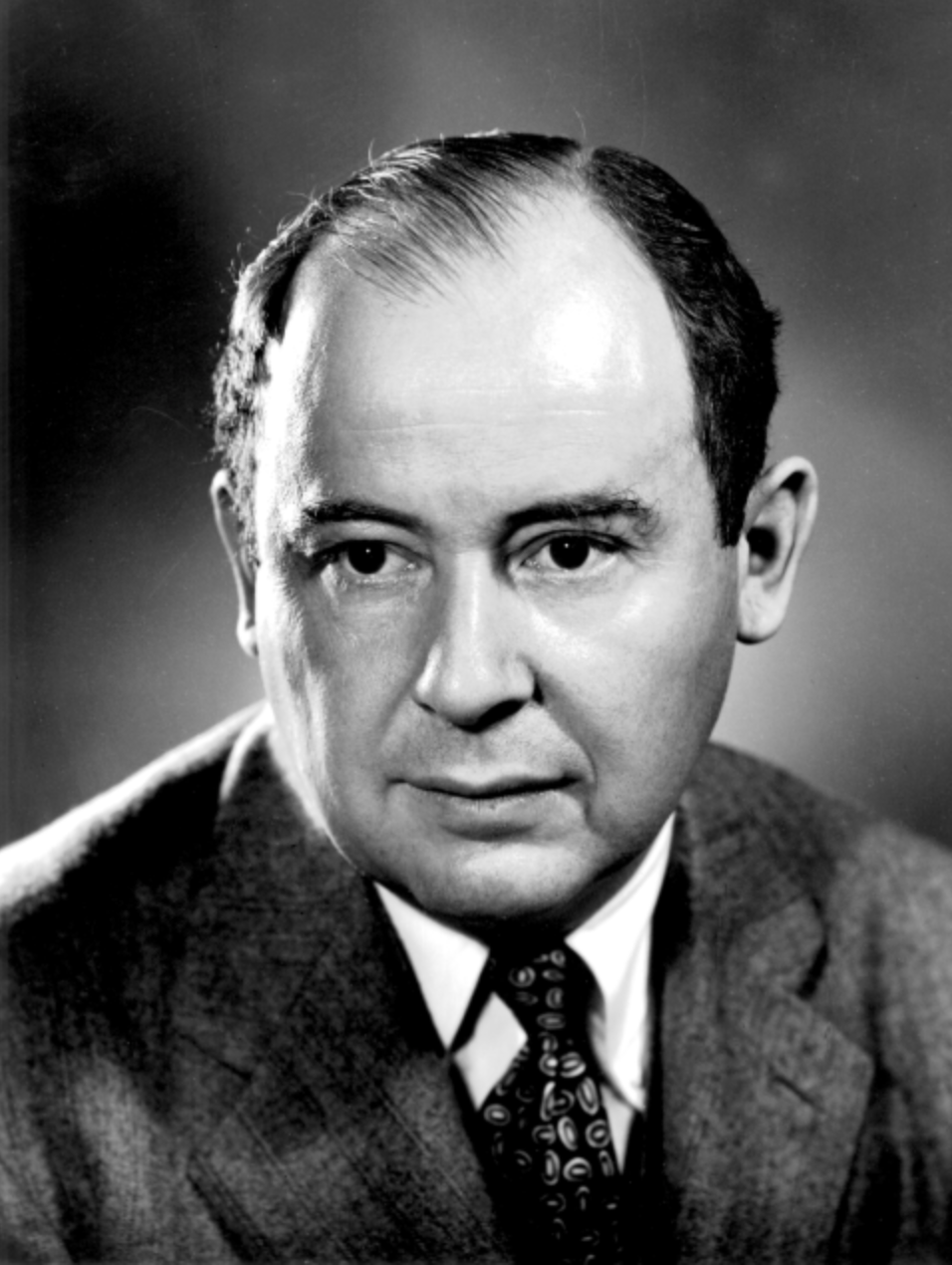 “Anyone who considers arithmetical methods of producing random digits is, of course, in a state of sin.”

                  - John Von Neumann, 1951
Page11
Simple Visual Test
Create a visualization of the consecutive tuples of numbers it produces.
Humans are really good at spotting patterns.
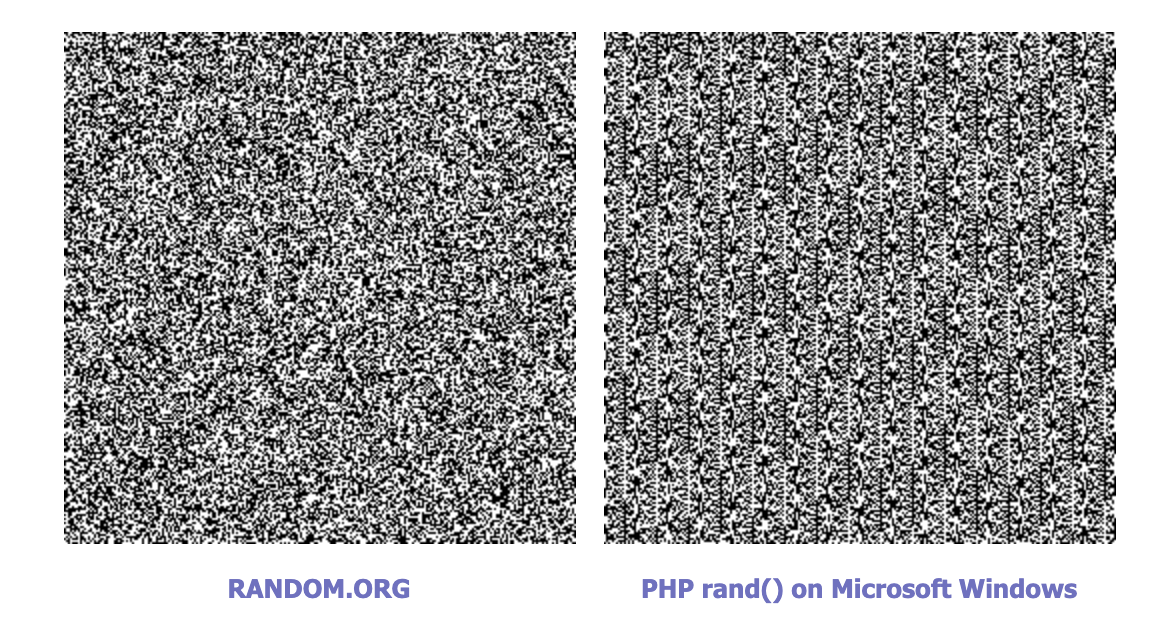 Page12
Linear Congruential Generator (LCG)
x0 = given,  x n+1 = P1 xn + P2   (mod N)    n = 0,1,2,...     (*) 

x 0 =79, N = 100, P 1 = 263, and P 2 = 71
 
x1 = 79*263 + 71 (mod 100) = 20848 (mod 100) = 48, 
x2 = 48*263 + 71 (mod 100) = 12695 (mod 100) = 95, 
x3 = 95*263 + 71 (mod 100) = 25056 (mod 100) = 56, 
x4 = 56*263 + 71 (mod 100) = 14799 (mod 100) = 99, 

Sequence: 79, 48, 95, 56, 99, 8, 75, 96, 68, 36, 39, 28, 35, 76, 59, 88, 15, 16, 79, 48, 95

Park and Miller:
 P1 = 16807, P2 = 0, N= 231-1 = 2147483647, x0 = 1.

ANSI C rand():

P1 = 1103515245, P2 = 12345, N = 231, x0 = 12345
Page13
Example Comparison
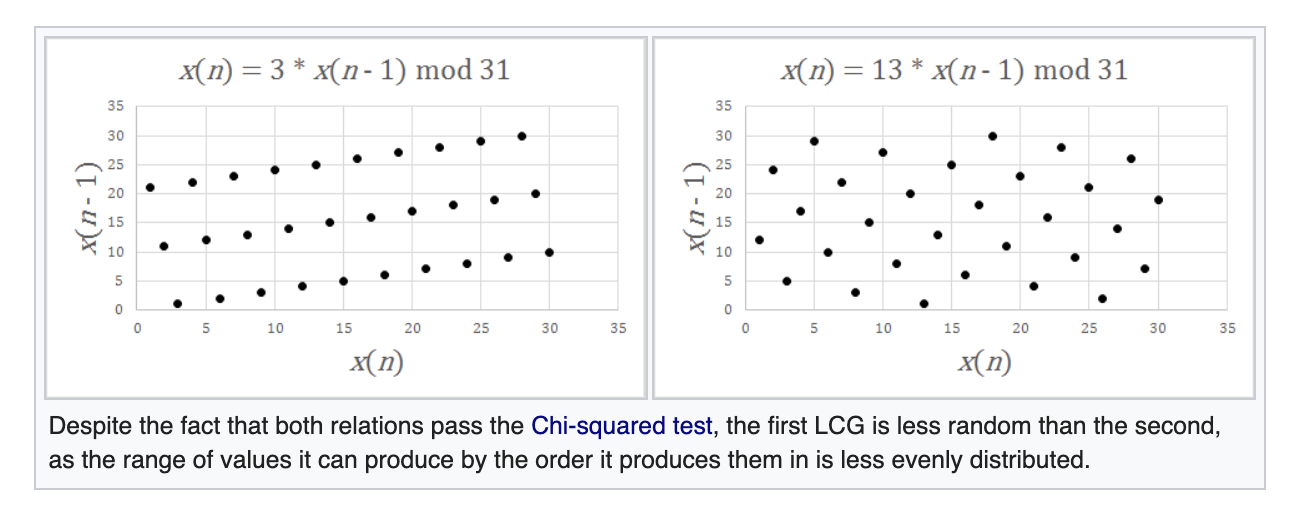 Page14
Plot (xi, xi+1)
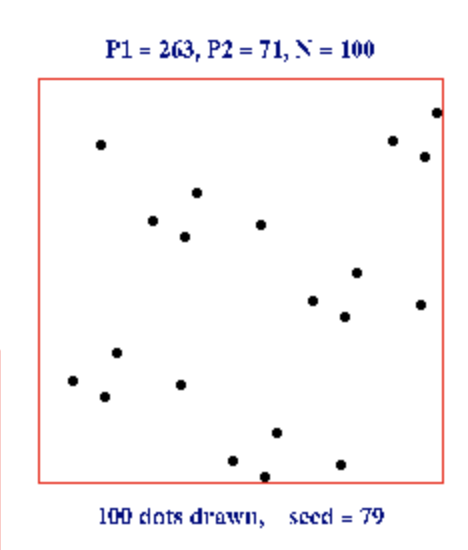 Page15
Plot (xi, xi+1)
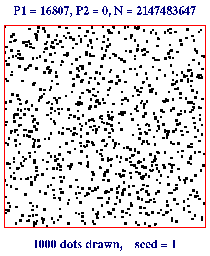 Park and Miller
Page16
(xi, xi+1),  (xi,xi+2), (xi, xi+2)
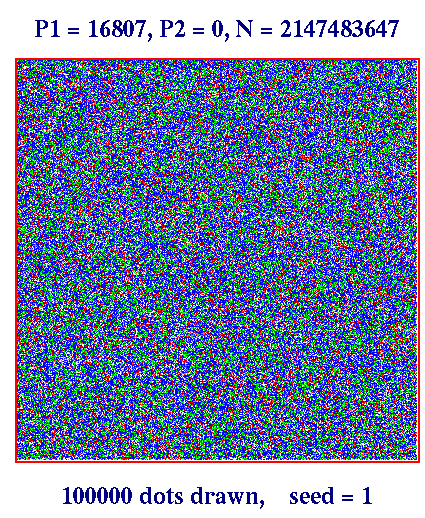 http://www.math.utah.edu/~alfeld/Random/Random.html
Page17
Visual Test in 3D
Three-dimensional plot of 100,000 values generated with IBM RANDU routine. Each point represents 3 consecutive pseudorandom values.
It is clearly seen that the points fall in 15 two-dimensional planes.
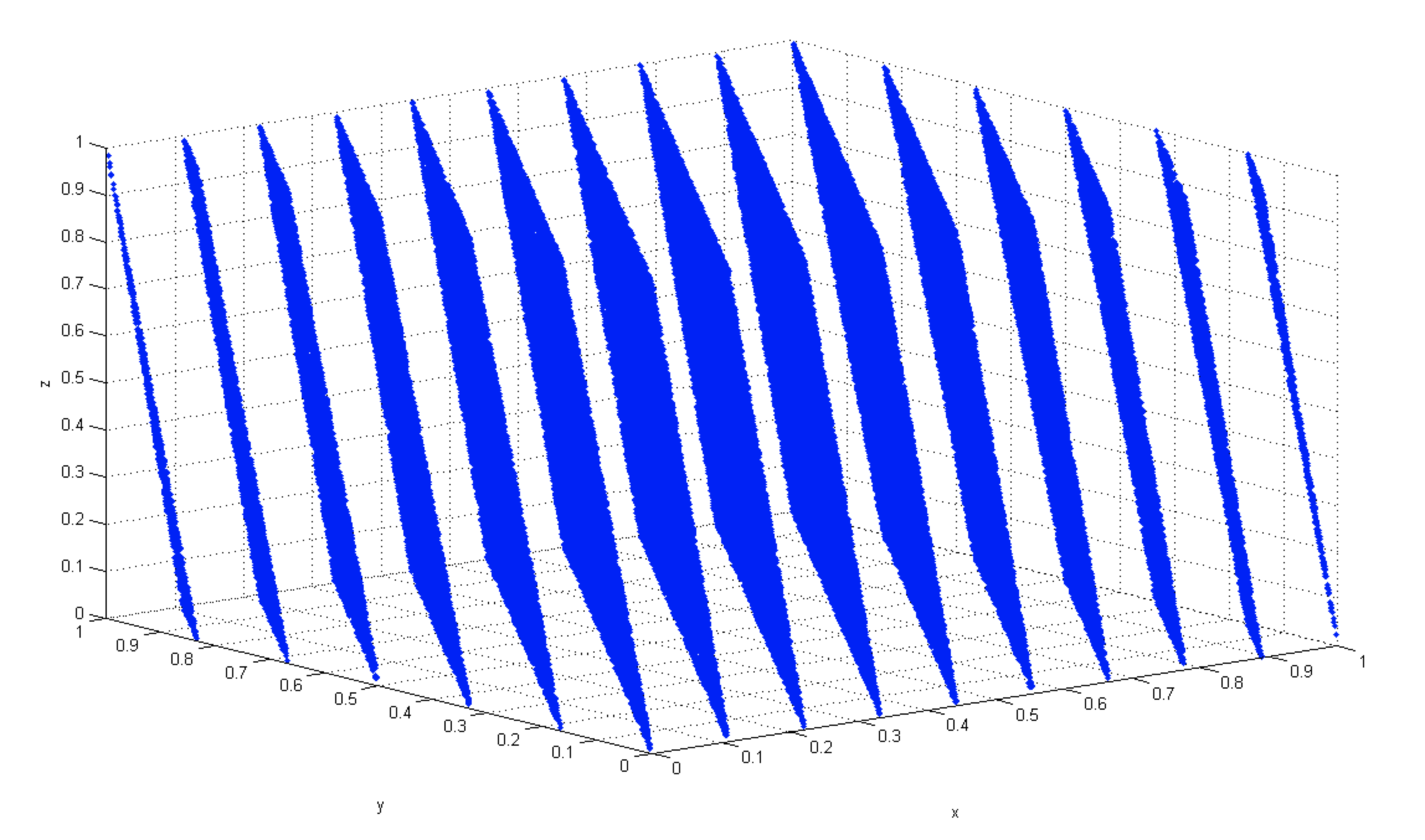 Page18
Matsumoto’s Marsenne Twister
Considered one of the best linear congruential generators.
http://www.math.sci.hiroshima-u.ac.jp/~m-mat/MT/emt.html
Page19
Example Visual Test
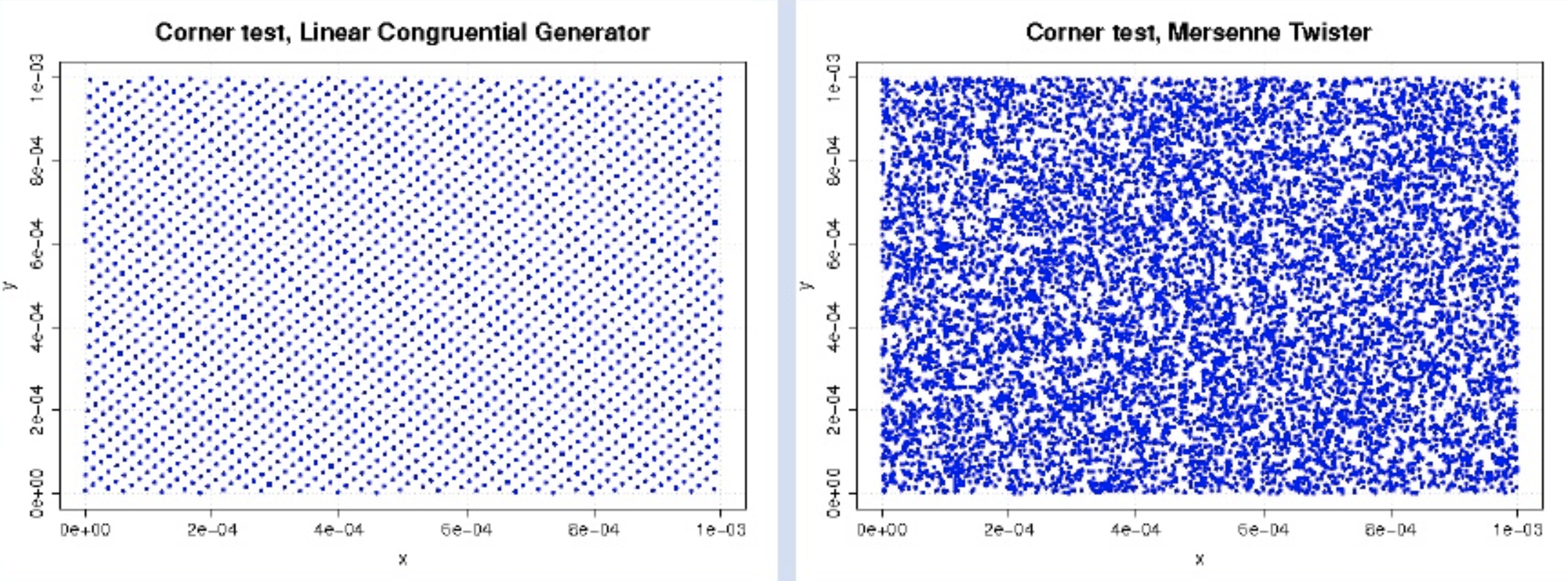 Page20
Cryptographically Strong Pseudorandom Number Generator
Next-bit test: Given a sequence of bits x1, x2, …, xk, there is no polynomial time algorithm to generate xk+1.

Yao [1982]: A sequence that passes the next-bit test passes all other polynomial-time statistical tests for randomness.
Page21
Hash/Encryption Chains
Last bit of xi+1
Hash or Encryption Function
key
xi+1
xi
(need a random seed x0 or key value)
Page22
Some Encryption and Hash Functions
SHA-1 Hash function https://en.wikipedia.org/wiki/SHA-1

MD5 Hash function https://en.wikipedia.org/wiki/MD5

Data Encryption Standard (DES) https://en.wikipedia.org/wiki/Data_Encryption_Standard

Advanced Encryption Standard (AES) https://en.wikipedia.org/wiki/Advanced_Encryption_Standard
Page23
BBS “secure” random bits
BBS (Blum, Blum and Shub, 1984)
Based on difficulty of factoring, or finding square roots modulo n = pq.
Fixed
p and q are primes such that p = q = 3 (mod 4)
n = pq (is called a Blum integer)
For a particular bit seq.
Seed: random x relatively prime to n.
Initial state: x0 = x2
ith state: xi = (xi-1)2
ith bit: lsb of xi
Note that:
Therefore knowing p and q allows us to find x0 from xi
Page24